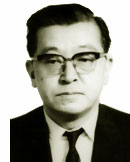 KAORU ISHIKAWA
FILOSOFÍA
La filosofía de la calidad de Ishikawa
A medida que la industria progresa, y el grado de civilización aumenta, el control de la calidad llega a ser cada vez más importante. A continuación expondré algunos principios básicos de la filosofía de Ishikawa con referencia a la calidad:
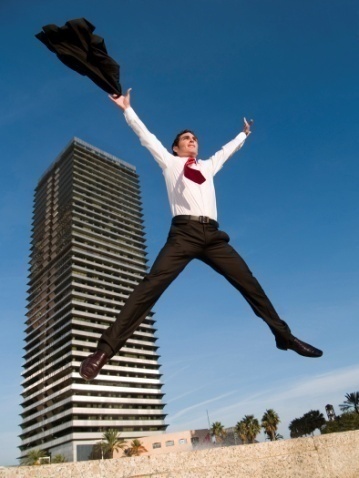 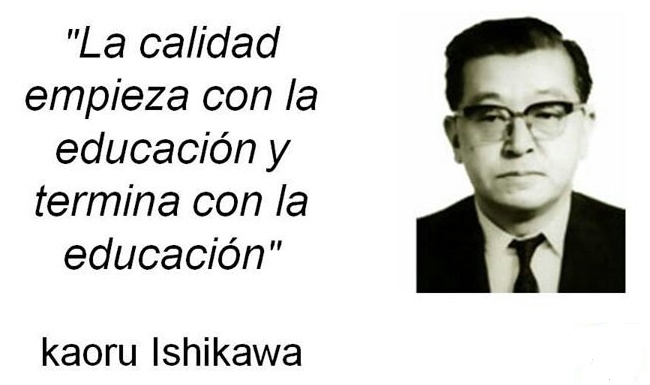 “Un primer paso hacia la calidad es conocer los requerimientos del consumidor”.
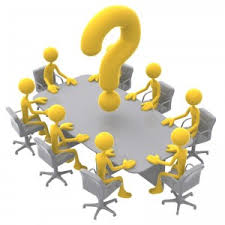 “Las condiciones ideales del control de calidad se dan cuando la inspección ya no es     necesaria”.
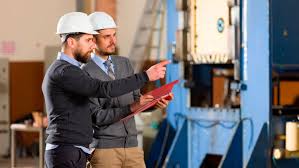 “Elimine la causa de origen 
  y no los síntomas”.
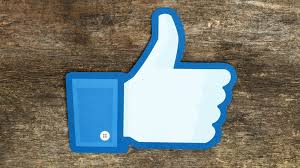 “El control de calidad es una responsabilidad de todos los trabajadores y de todas las divisiones”.
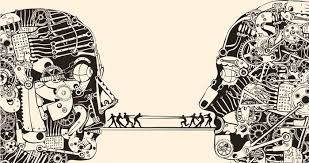 “No confunda los medios
 con los objetivos”.
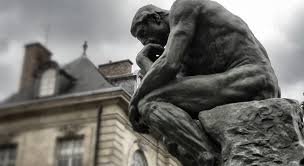 “Priorice la calidad y fije sus perspectivas de ganancia en el largo plazo”.
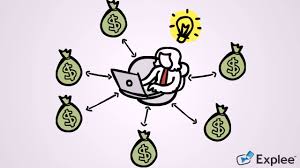 “El marketing es la entrada 
  y la salida de la calidad”
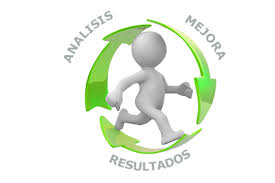 “La dirección no debe reaccionar negativamente cuando los hechos son presentados por los       subordinados”.
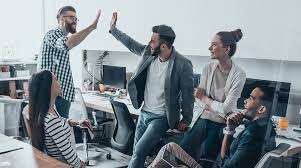 “El noventa y nueve por ciento de los problemas de una compañía se pueden resolver utilizando las siete herramientas del control de calidad”.
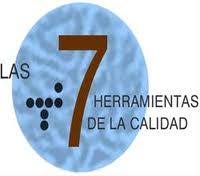 “La información sin difusión es información falsa; por ejemplo, fijar un promedio sin comunicar el desvío estándar”.
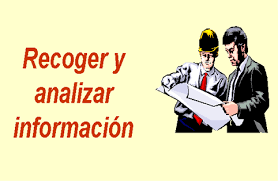 Ishikawa hace mención del uso de una de sus herramientas que en lo personal la hemos puesto en práctica más de una vez y es el diagrama de causa y efecto, en donde podemos analizar un problema y tratar de resolver lo que a este le afecta más, y algo que me quedo muy claro respecto a su filosofía es que la calidad empieza con la educación y termina con la educación, lo cual deberíamos poner en práctica en nuestra vida diaria.
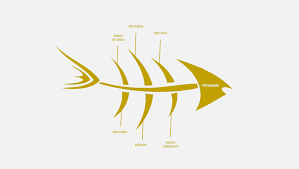 LA CALIDAD ES COMPROMISO DE TODOS … VAMOS A BUSCARLA
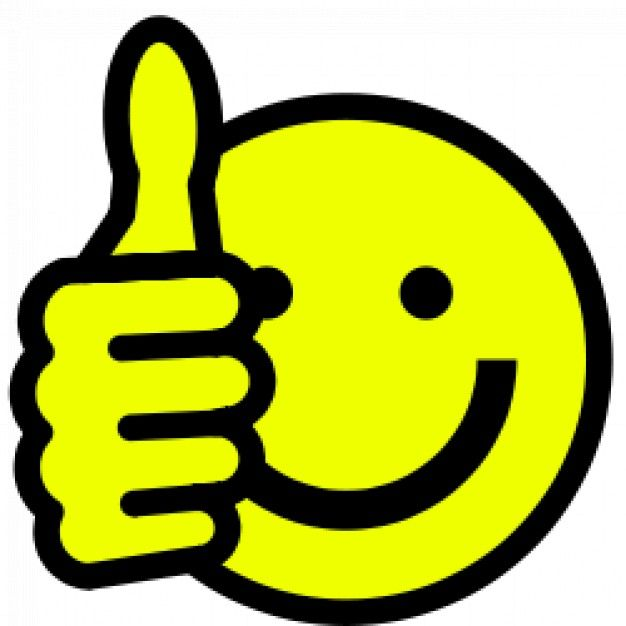 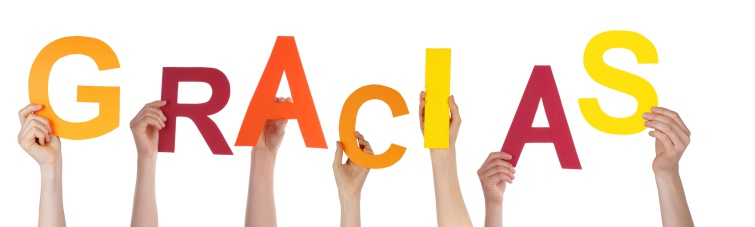 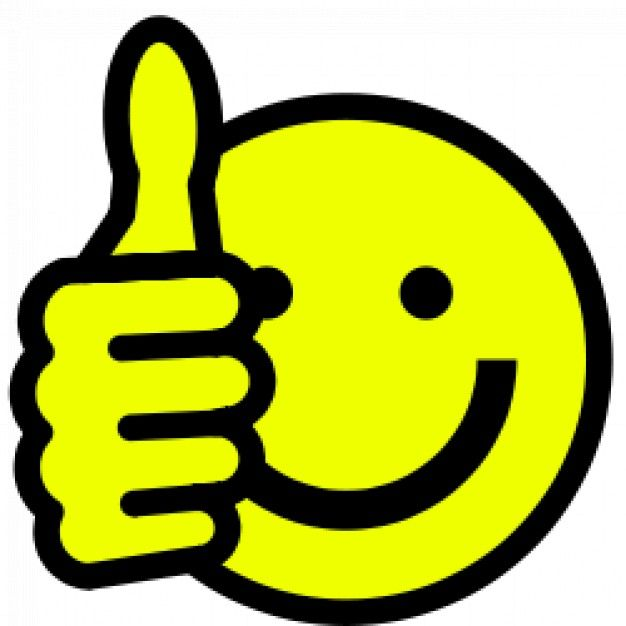